Understanding the LHCb pentaquarks from an EFT perspective
Ming-Zhu Liu(刘明珠)
(Beihang University)
Collaborators: Li-Sheng Geng, Ya-Wen Pan, Fang-Zheng Peng and Manuel Pavon Valderrama (Beihang University)
Atushi Hosaka(Osaka University, Japan)
Mario Sánchez Sánchez(Bordeaux University, France)
Based on:Phys.Rev.Lett. 122 (2019) 242001
                  :arXiv:1907.11220
1
Outline
Introduction
            Background of pentaquark
            Effective field theory
            Heavy quark symmetry
Results and Discussion
            Mass spectra for pentaquark 
            Mass spectra for hexaquark
Summary
2
Introduction
3
Background of pentaquark
Meson and baryon
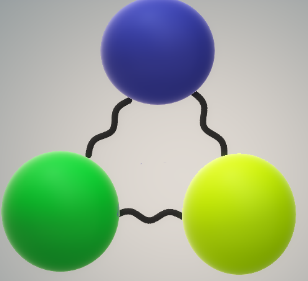 Pentaquark
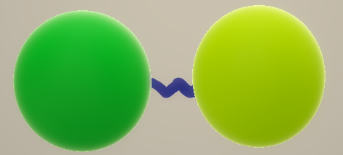 Multiquark
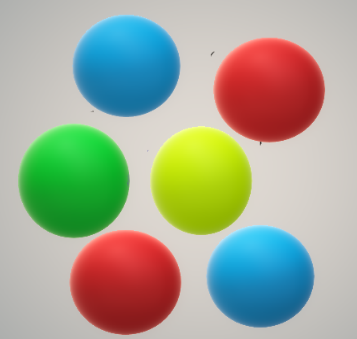 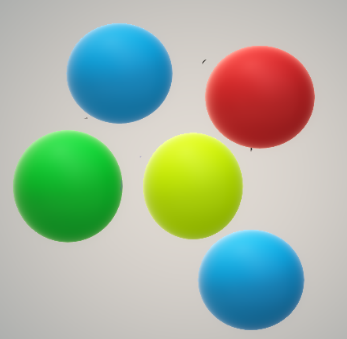 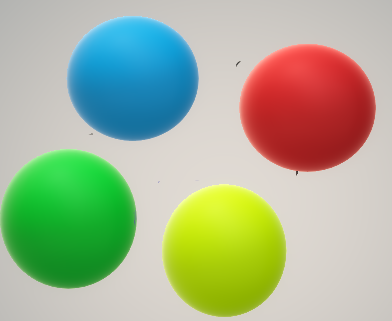 Hadronic molecule
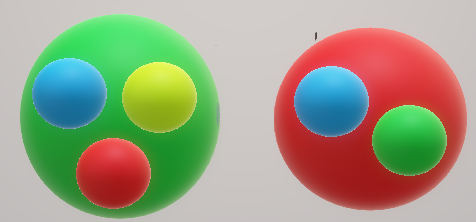 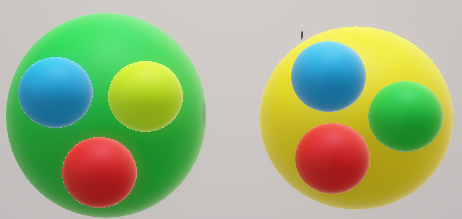 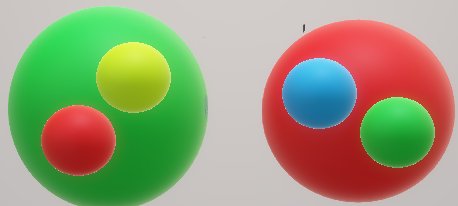 4
Background of pentaquark
2015 and 2019 experiment
2015
4380
4450
4320
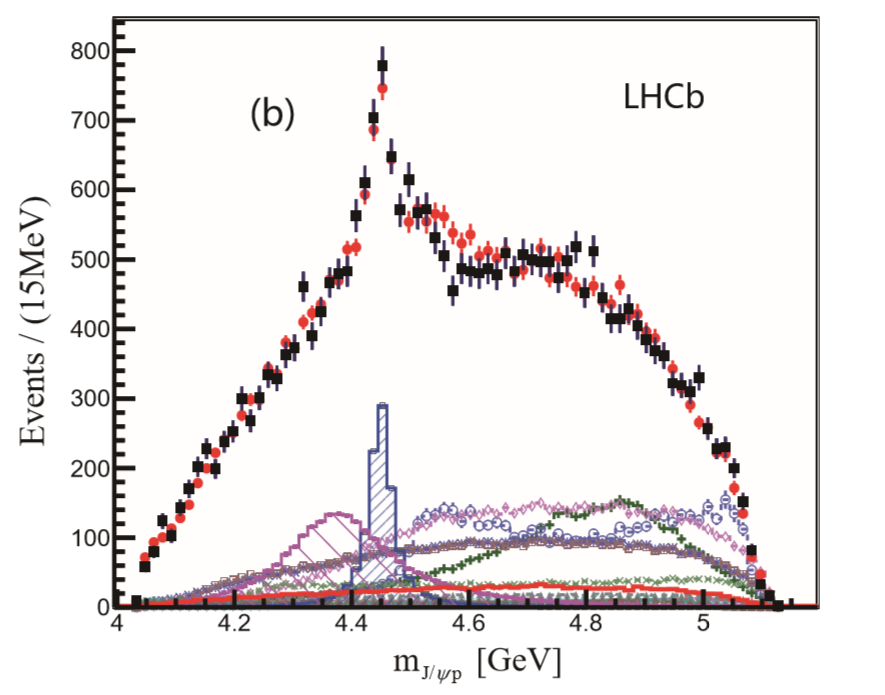 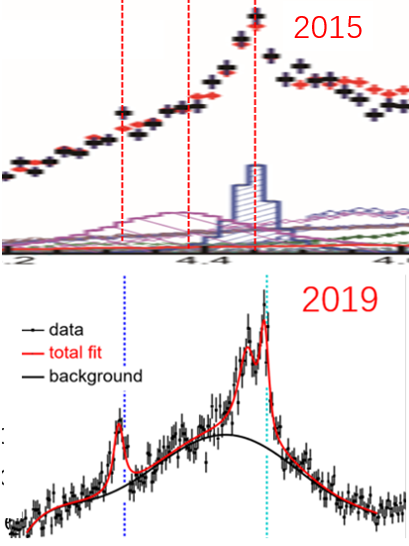 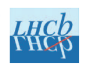 2015
2019
4380
4320
5
Phys.Rev.Lett. 122 (2019), 222001
Phys.Rev.Lett. 115 (2015) 072001
Background of pentaquark
Hadronic molecule
Mass spectra
Phys. Rev. D 100, 011502
arXiv:1907.06093
Phys. Rev. D 100, 094028
JHEP 1911 (2019) 108
Phys. Rev. Lett. 122, 242001
Decay
1.Multiplet hadronic molecules?
Phys. Rev. D 100, 094031
Phys. Rev. D 100, 014022
Phys. Rev. D 100, 074007
Phys. Rev. D 100, 114002
Phys. Rev. D 100, 056005
2.Spin of Pc(4440) and Pc(4457)?
Mass spectra and Decay width
arXiv:1904.00221
arXiv:1910.11846
arXiv:1907.04684
Eur.Phys.J. C79 (2019) no.11, 887
Phys. Rev. D 100, 014021
6
arXiv:1904.00851
Effective field theory
Effective theory for description low energy process
Small parameter
Separation of scales
Heavy hadron system
Heavy quark spin symmetry(HQSS)
Chiral symmetry
No baryons
With baryons
7
Effective field theory
Potential of heavy hadron system
Assumed that HQSS does not broken
Degree of freedom: heavy hadrons and pion fields
8
Effective field theory
Chiral power counting
Only mesons
Degree of 
freedom
With baryons
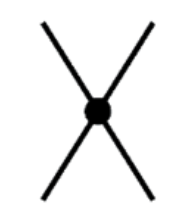 Contact
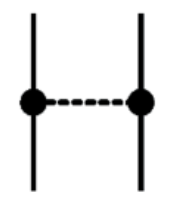 Finite-range
Two pion exchange
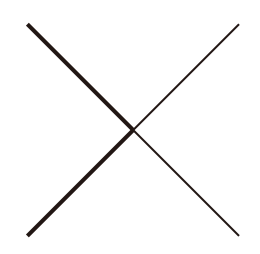 Contact
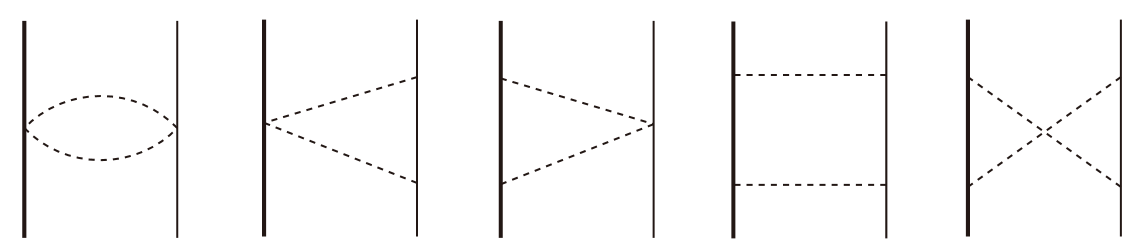 Phys.Rev. D99 (2019)  074026
9
Heavy quark symmetry
From QCD to HQET
LO
In the leading order, the interaction is independent on the mass and spin of heavy quark, leading two symmetries: heavy quark spin symmetry(HQSS) and heavy quark flavor symmetry(HQFS).
Heavy quark flavor symmetry
Heavy quark spin symmetry
Heavy anti-quark di-quark symmetry
10
Heavy quark symmetry
Heavy quark spin symmetry
QCD interaction cannot flip the spin of heavy quark
Heavy quark
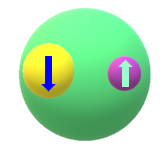 Brown muck made of light quark and glouns
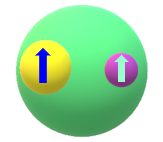 The mass of hadron within spin multiplet  would be degenerate
Superfield of doublet system
The error of HQSS
11
Heavy quark symmetry
Heavy Anti-quark Di-quark symmetry(HADS)
Heavy diquark behaves as a heavy anti-quark from color freedom
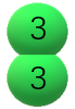 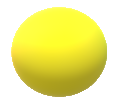 Lattice QCD proof
Phys. Rev. D 91, 094502
Hadron level matching
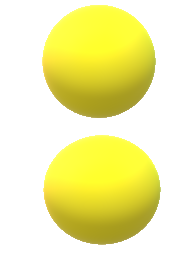 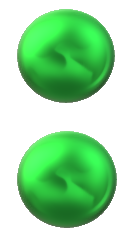 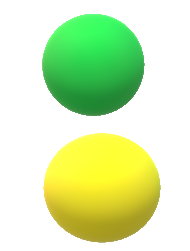 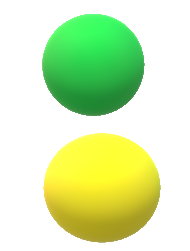 Error of HADS
12
Results and Discussion
13
Mass spectra of pentaquark
14
I-Potential from Lagrangian
Lagrangian for charm meson and baryon system
HQSS
Spin dependence
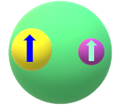 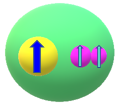 Relationship of light-quark and hadron spin operator
Meson
Baryon
15
II-Potential from HQSS
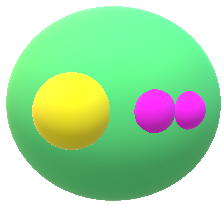 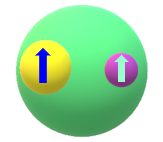 Spin basis transformation
The interaction is dependent on the spin of light quark
16
Contact potential
From Lagrangian
17
Fixing Ca and Cb by L-S equation
L-S equation for bound states
Separated potential
Gauss form factor
Experimental data
18
Mass spectra of pentaquark
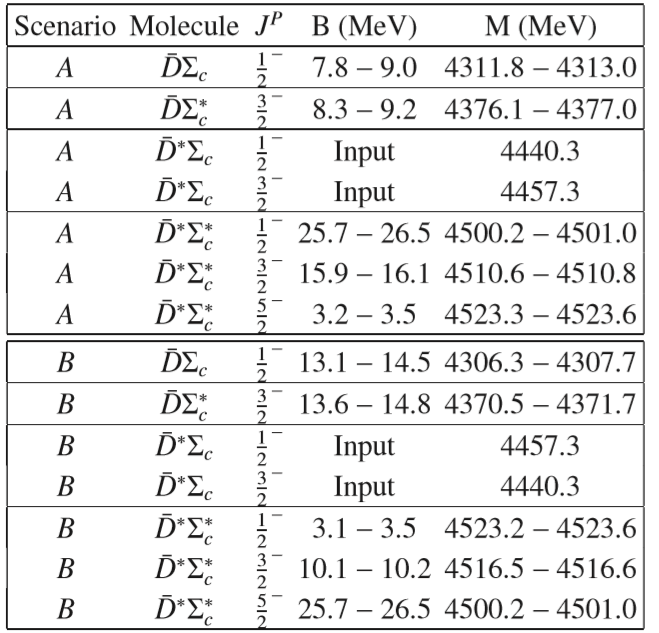 19
Cutoff independence
The LECs are independent on the cutoff
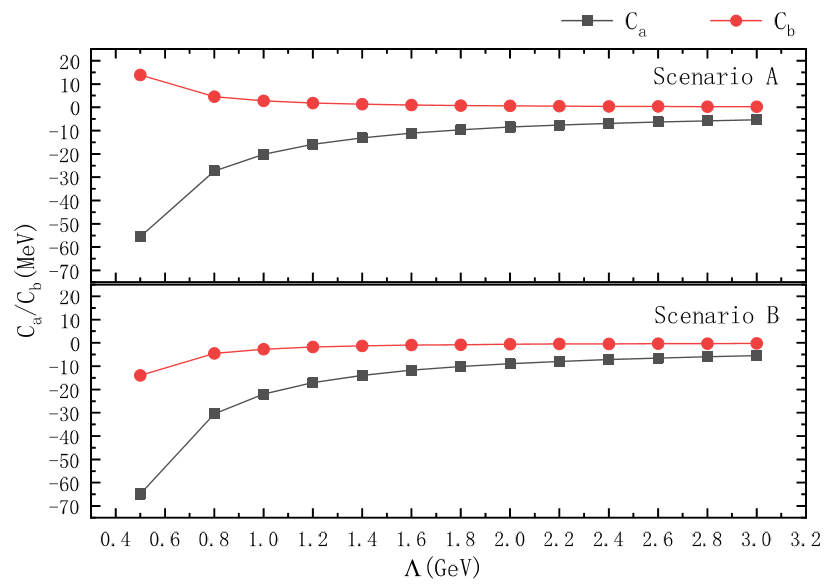 20
Cutoff independence
The binding energy are independent on the cutoff
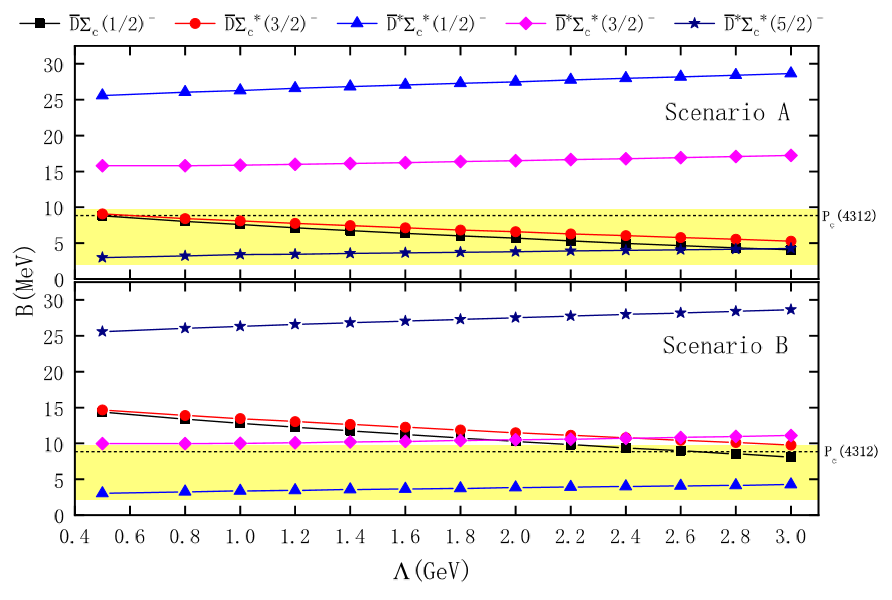 21
Mass spectra of pentaquark
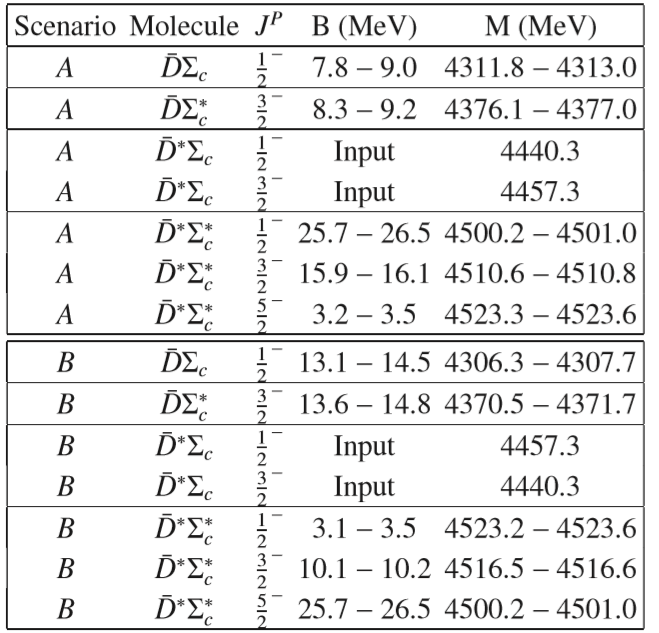 Multiplet hadronic molecular picture
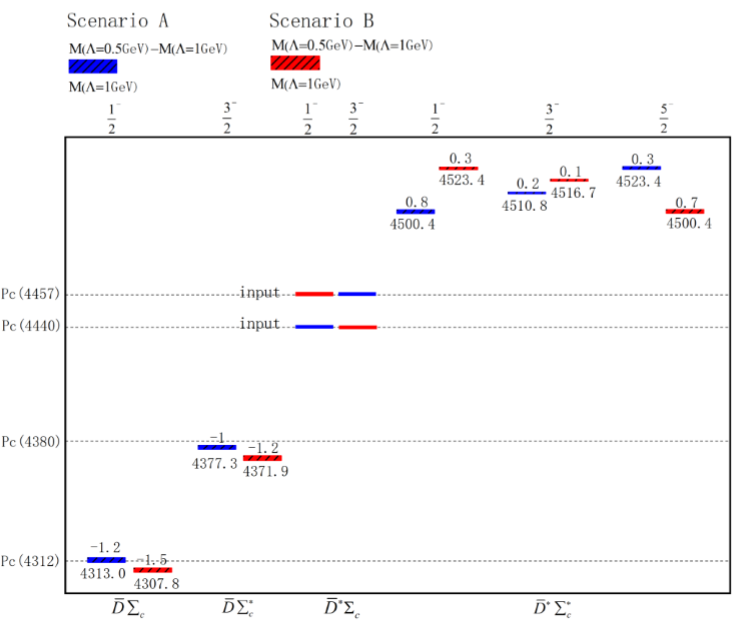 22
Mass spectra of pentaquark by OBE
Effective field theory
One boson exchange model
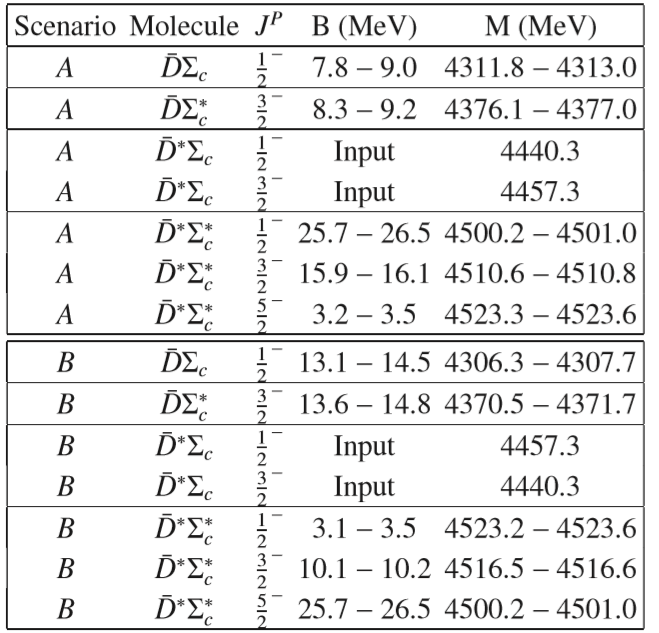 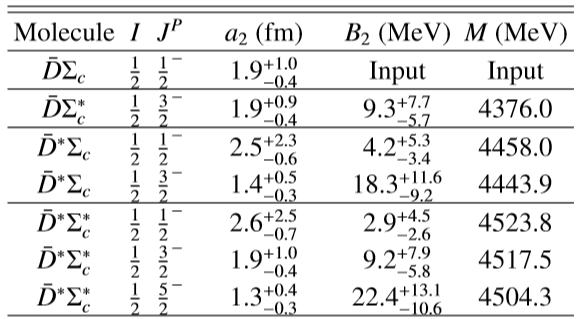 The results are consistent with the scenario B of EFT
23
Combining 7 states with LHCb experiment
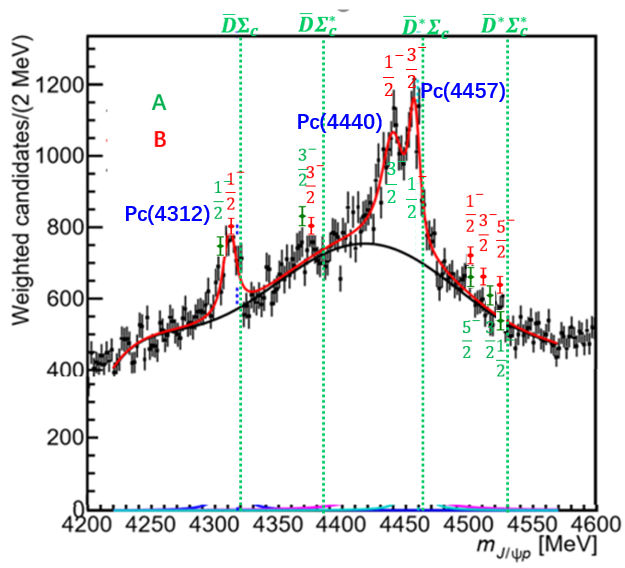 A
B
arXiv:1910.11846
24
Mass spectra of hexaquark
25
Contact potential of hexaquark system
Lagrangian for single and double charm baryon system
HQSS
HADS
Relationship of light-quark and hadron spin operator
Baryon1
Baryon2
Potential of dibaryon system
26
HADS~25%
Mass spectra of hexaquark
A multiplet hadronic molecular picture
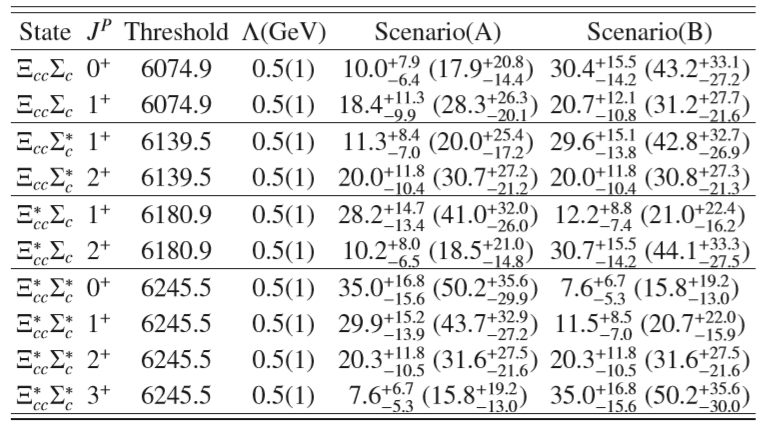 27
Determination the spin of Pc(4440) and Pc(4457)
From the mass splitting of multiplet systems
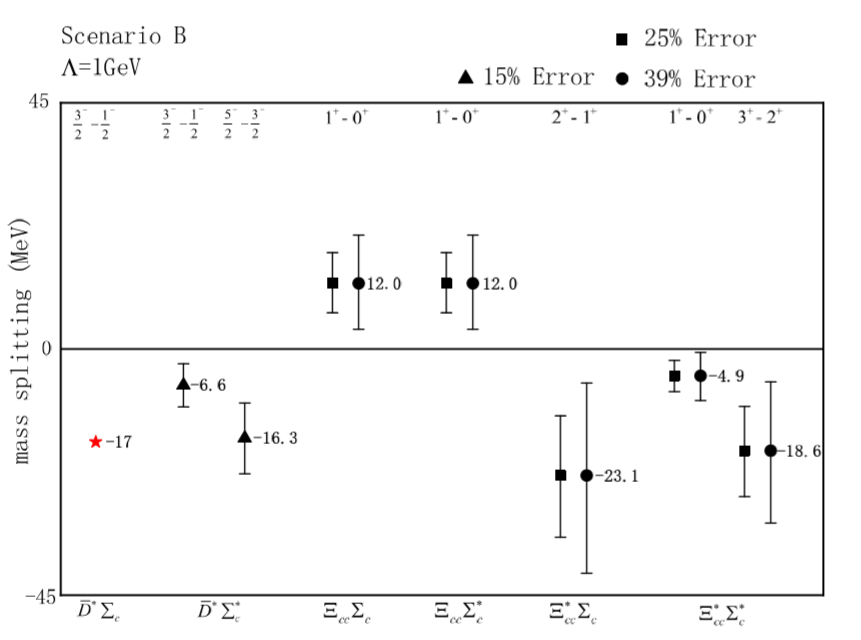 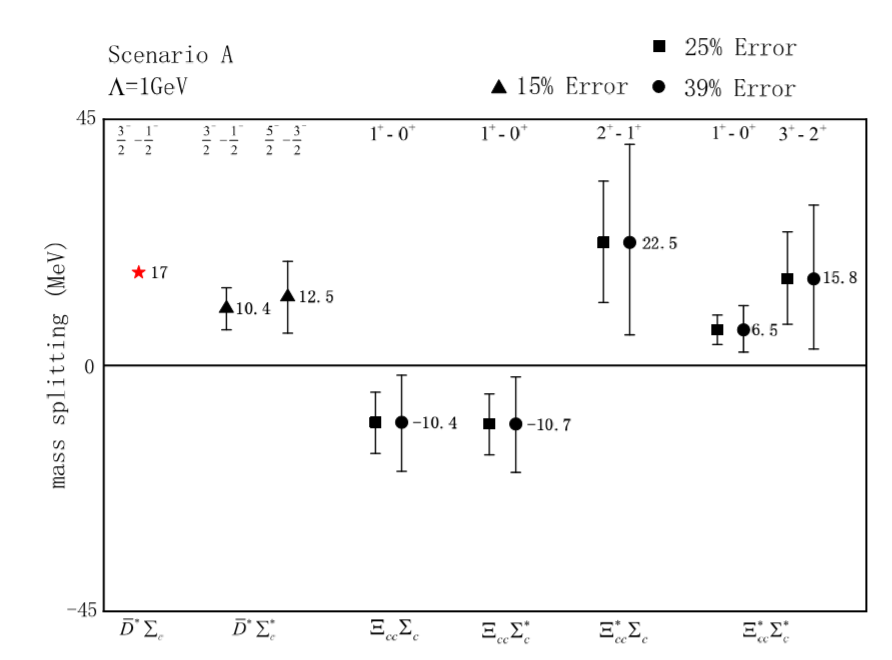 Phys. Rev. Lett. 123, 162003
28
From the scattering length splitting of multiplet systems
HADS~50%
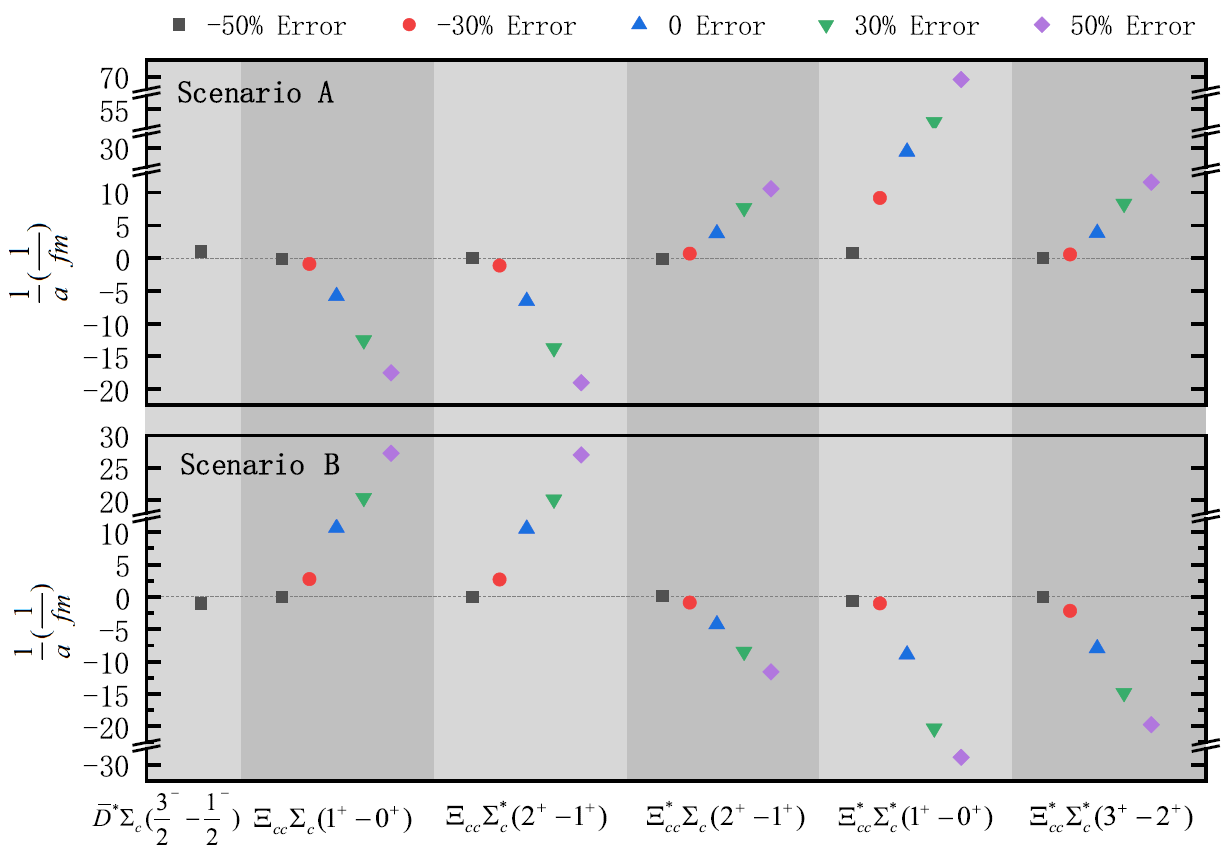 29
Summary
We employ the EFT constraint by HQSS to describe three pentaquark states as hadronic molecules, in addition a multiplet hadronic molecular picture emerge.
From the EFT constraint by HADS and HQSS we can build  a mass and scattering length splitting correlation  between pentaqaurk and hexaquark with suitable error, which can help us determine the spin of Pc(4440) and Pc(4457).
30
Thanks for your attention!
31
Heavy quark symmetry
Heavy quark flavor symmetry
Interactions among heavy hadrons are independent on heavy quark flavor
q
C
b
q
Quark level
Hadron level
HQFS application
32
33
34
35
36
37